Природа и друштво,3. разред
Кружење воде у природи
УТВРЂИВАЊЕ
3
ПРИРОДА ЈЕ СВЕ ШТО НАС ОКРУЖУЈЕ.
2/18/2021
ПРИРОДА
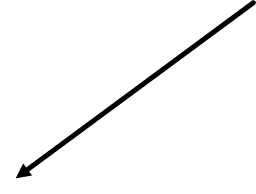 ЖИВА
Биљке
Животиње
Људи
НЕЖИВА
Сунце
Вода
Ваздух
Земљиште
ВОДА У ПРИРОДИ СЕ НЕПРЕСТАНО КРЕЋЕ (КРУЖИ).
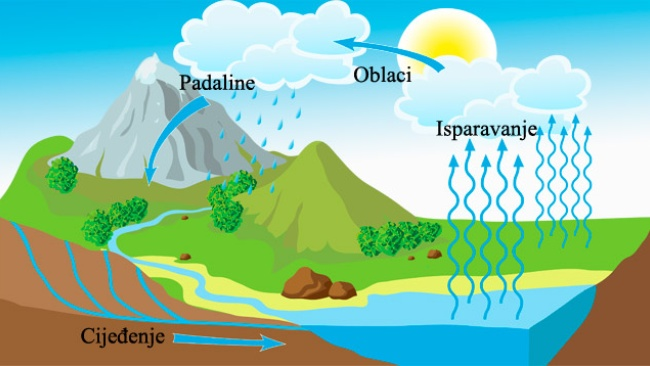 облаци
падавине
испаравање
цијеђење
НАУЧИЛИ СМО:
Сунце загријава површину земље и воде на
     њој. Вода са површина океана, мора, ријека
     и бара испарава у виду водене паре одлазећи у
     висине.

2. На већим висинама водена пара се хлади, 
    згушњава и ствара облаке.
3. Из облака, у зависности од загријаности    ваздуха, на земљу падају киша, снијег или град.4. Вода пролази кроз земљиште и одлази до ријека,     језера, мора и океана. Један дио воде која је пала    на земљу упија земљиште.
Задатак за самосталан рад:
Линијама повежи дијелове реченице тако да тврдње буду тачне:
Вода мијења стање                   кружи                                                 Вода при загријавању               загријавањем и хлађењем
Вода у природи непрестано      испарава.
(Тачне тврдње препиши у свеску.)